Housing Allowance
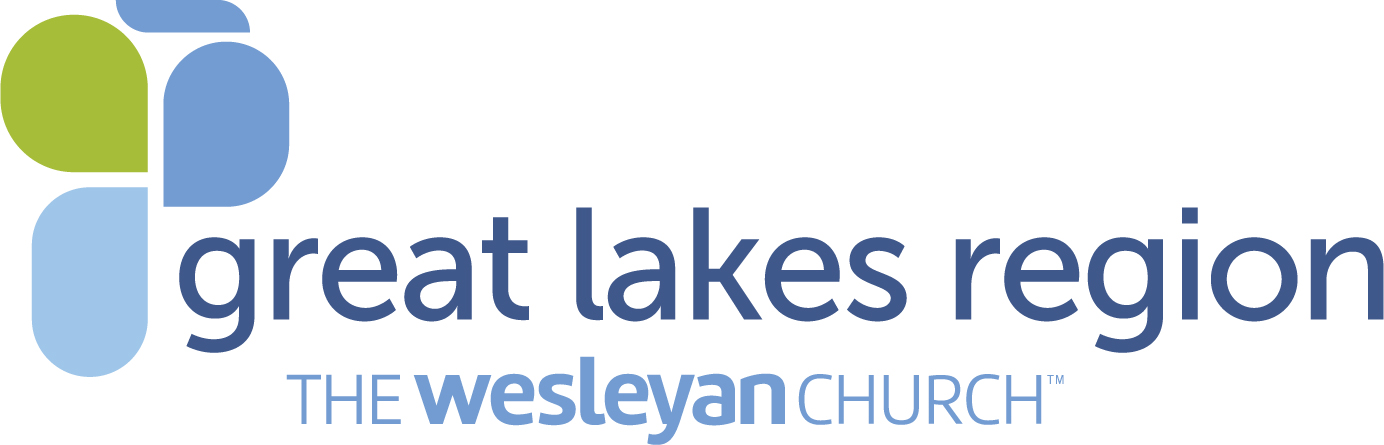 What Every Pastor Needs to Know
Agenda
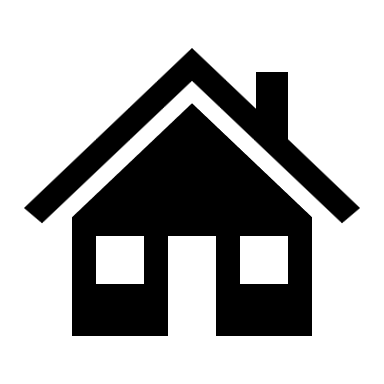 What is Housing Allowance?
Housing Allowance is a portion (up to 100%) of your ministry income that you use to rent, own, and operate your home.

Housing Allowance does NOT change your total salary – it is just a portion of your salary
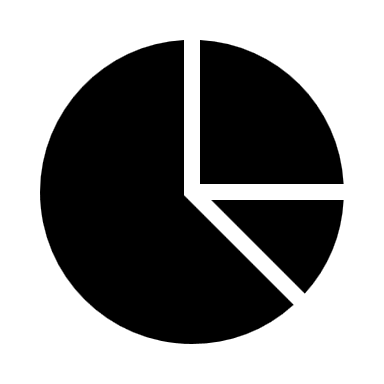 Who is Eligible for Housing Allowance?
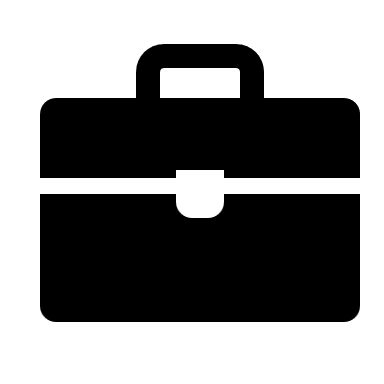 Must be a licensed or ordained minister
Only for income earned performing “ministerial services”
Cannot include income earned for non-ministerial work even if working for the church (e.g., janitor)
Cannot designate income outside the church (e.g., Uber, Lyft)
Income Taxes (federal, state, and city)
Non-Pastor
Pastor
Pays Income Taxes on All income :
Does not pay income taxes on the portion of income designated as Housing Allowance
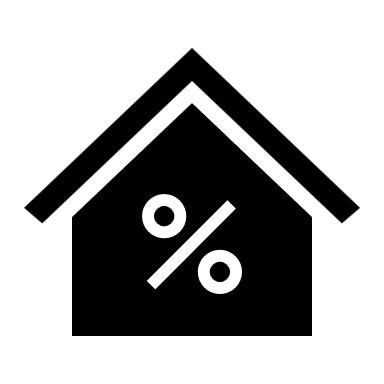 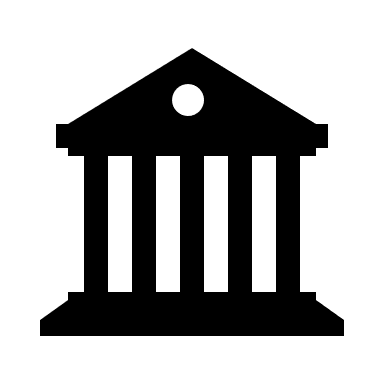 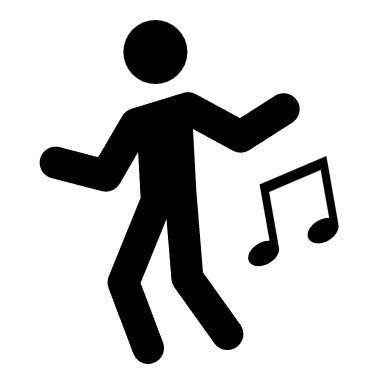 Employment Taxes (aka Payroll Taxes, Social Security taxes)
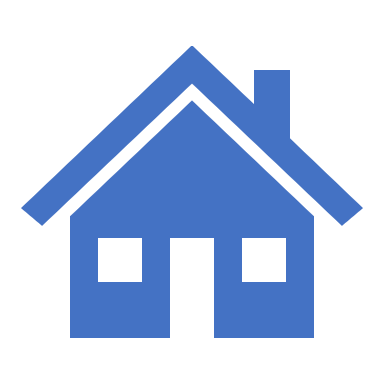 Determining your Housing Allowance
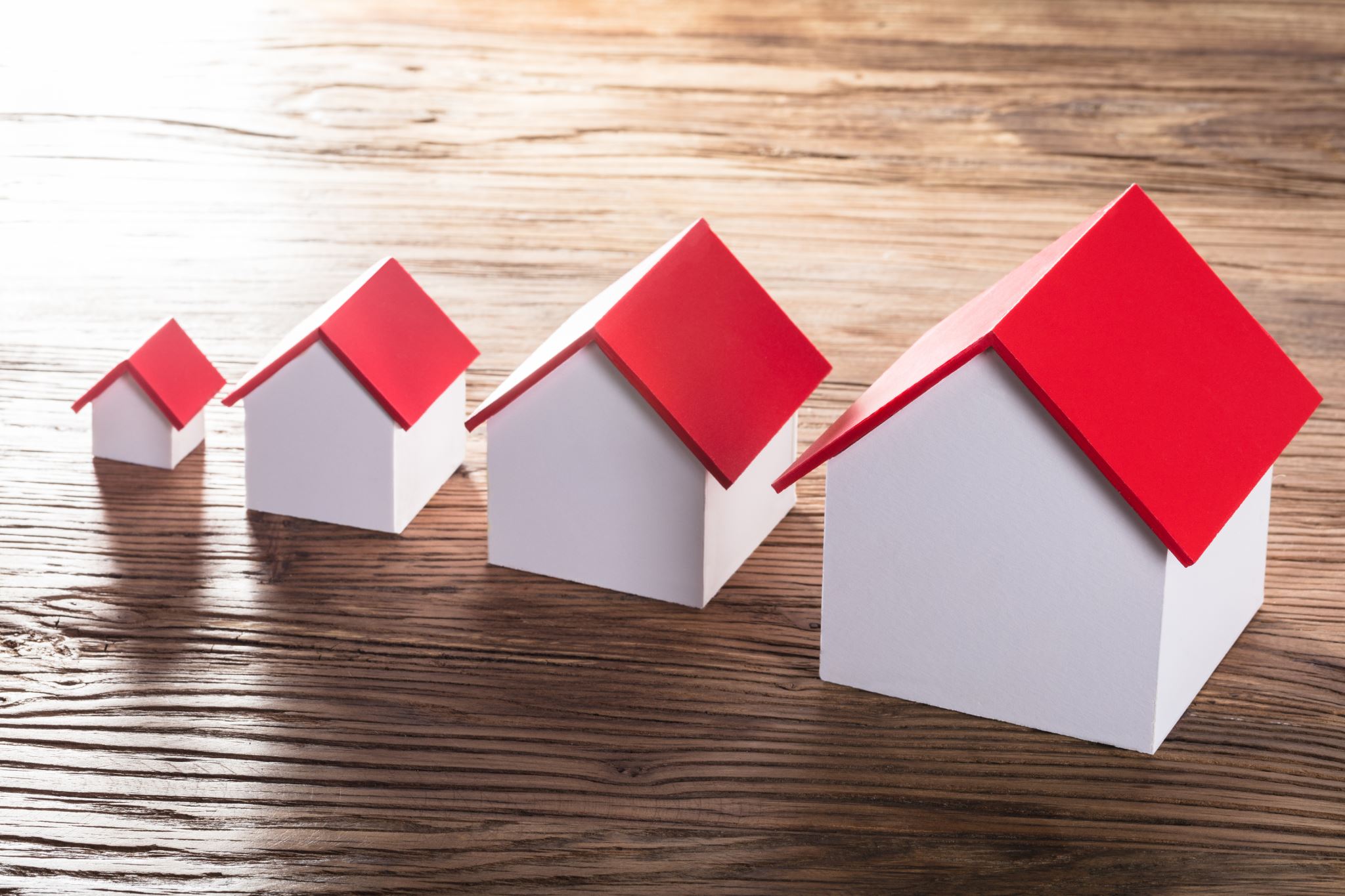 Housing Allowance Amount will be the lesser of three things
The amount approved by the church board

Actual housing expenses

Fair Rental Value (FRV) of your furnished home plus annual cost of utilities
The IRS requires the church board must approve a housing allowance amount before you start receiving payment.
1. Church Board Approval
Typically, pastors will submit their request for housing allowance to the board for approval in December

The amount the board approved must be documented in the board’s minutes (keep records of this amount!)
1. Church Board Approval (continue)
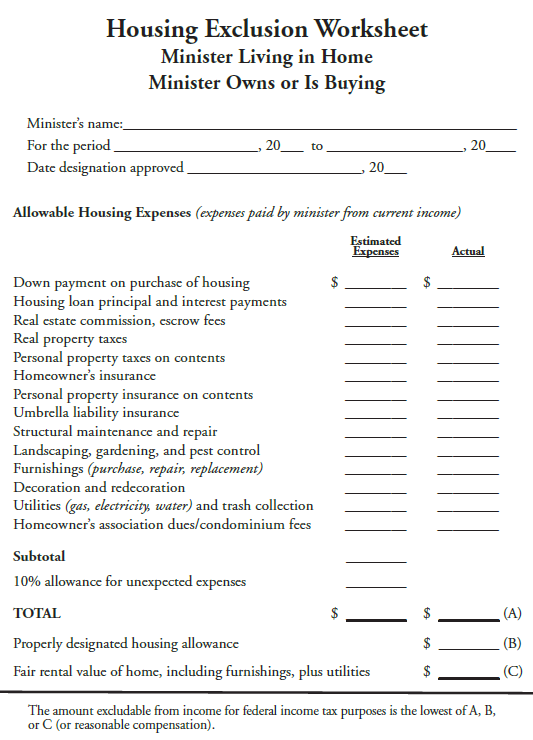 How much should you request the board approve for you?
Estimate your housing expenses for the upcoming year

It can be helpful to use a form (see example) that includes all the categories of eligible expenses

Request the board approve 10% more than estimated expenses to give yourself some margin
2. Actual Housing Expenses
3. Fair Rental Value
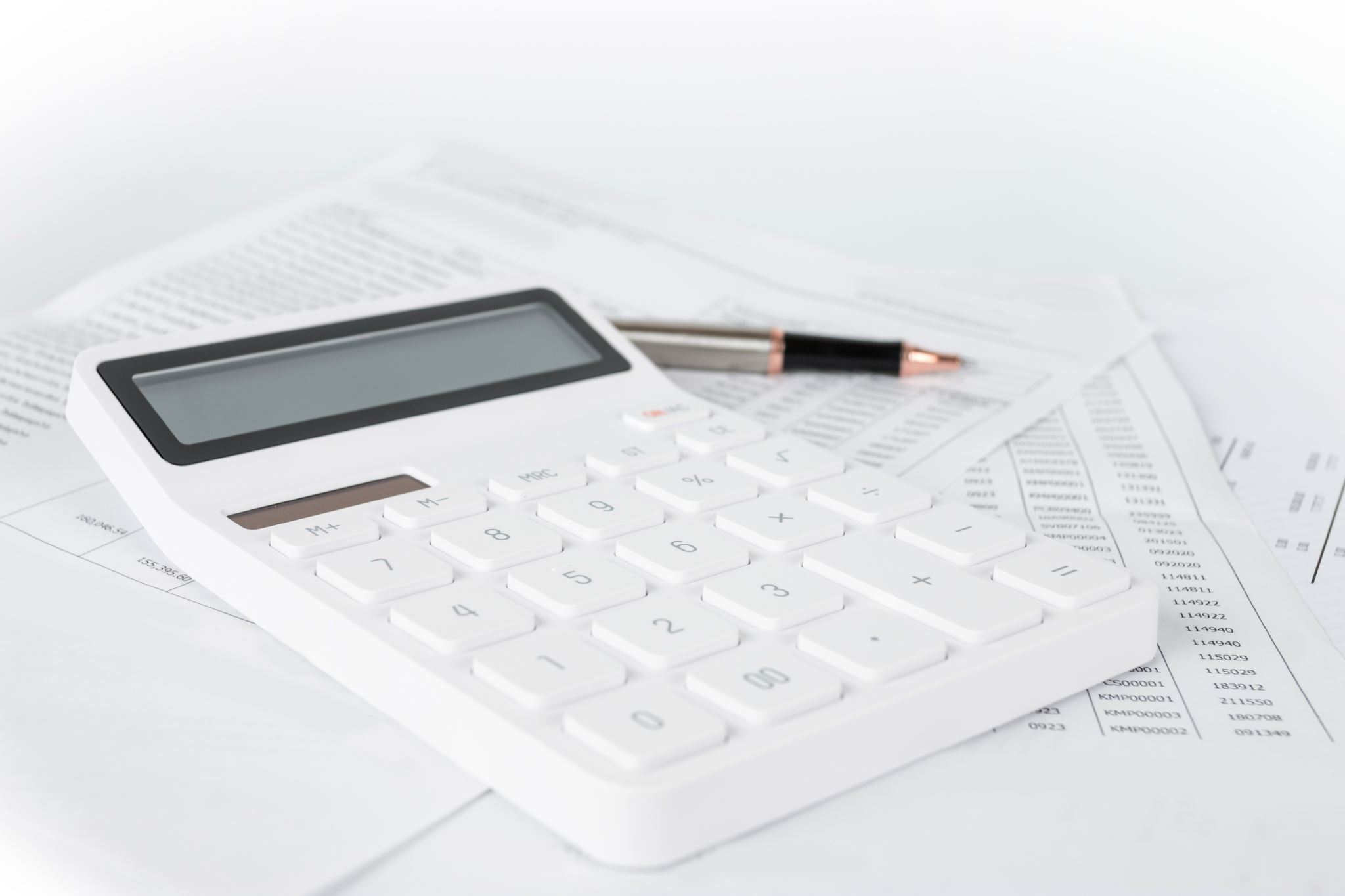 What amount to will be reported on your taxes?
Compare 1, 2, and 3 – declare the lowest amount
Why would you want to change your housing allowance?
If you have large housing expense you didn’t know about at the beginning of the year (for example, a roof repair or remodeling)
If you planned on a large expense but then are not going to do it this year
Can you change your housing allowance after it has been approved?
How do you do it?
Sub a new request and the board approves it.  

But this will only impact the income you earn after the change is approved (so request the change ASAP In the year!)
Yes!
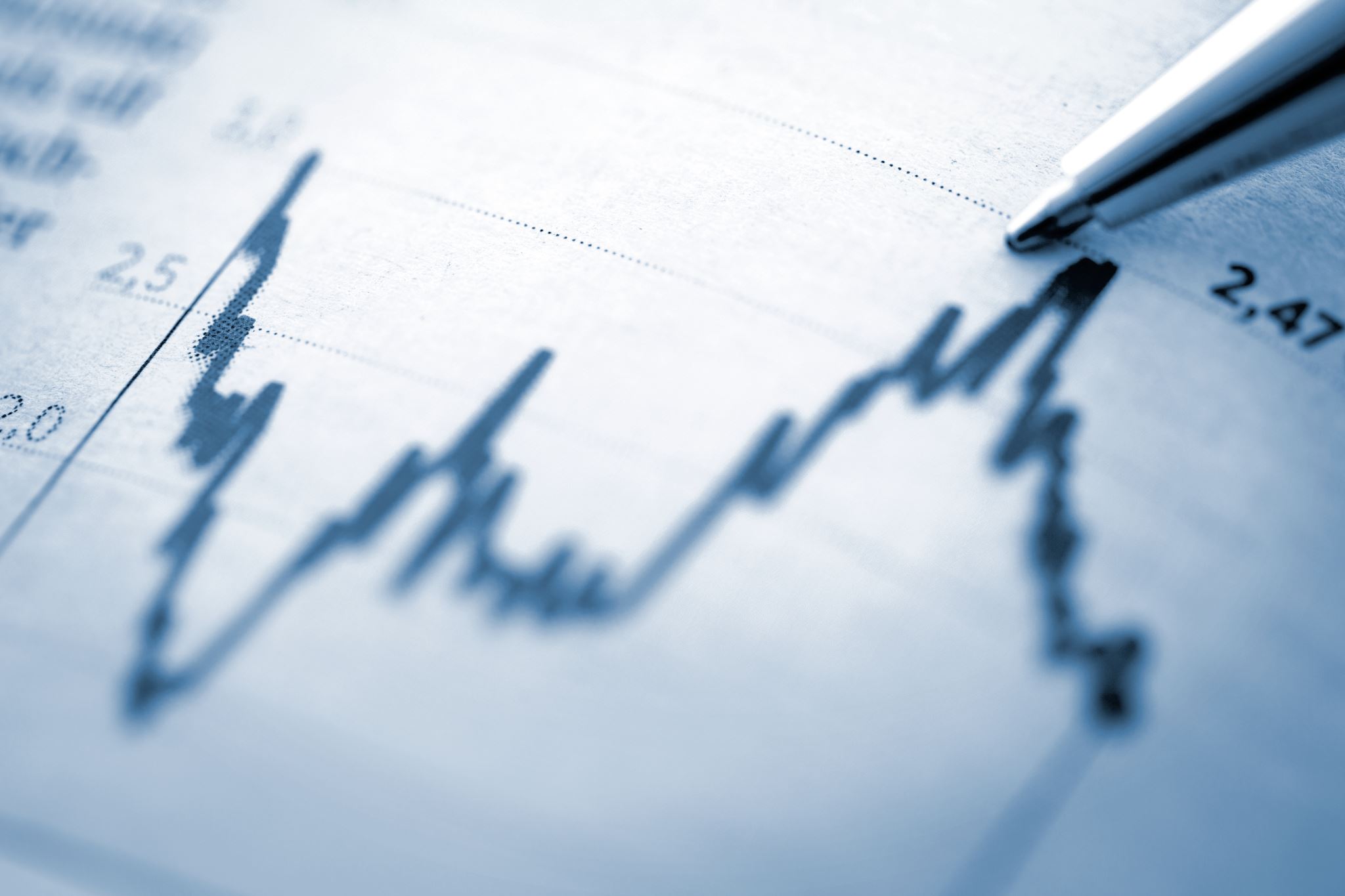 Congratulations and well done!  That is your GOAL every year – that your actual expenses would be slightly less than the amount the Board approved
What if your actual expenses up being end less than what you the Board approved?
If your actual expenses are higher than what the board approved, you misses out on tax savings

But you don’t want to overestimate too much otherwise you won’t withhold enough in taxes and will end up with a big tax bill
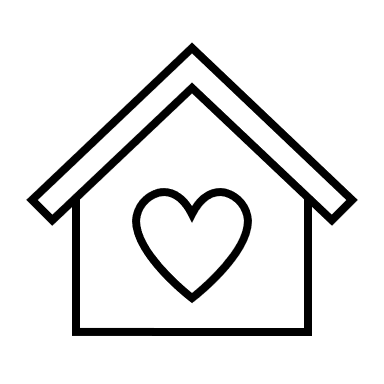 Comparison of Pastor & Non-Pastor
Example

$40,000 Income

$20,000 Housing Allowance

No Children (yet!)
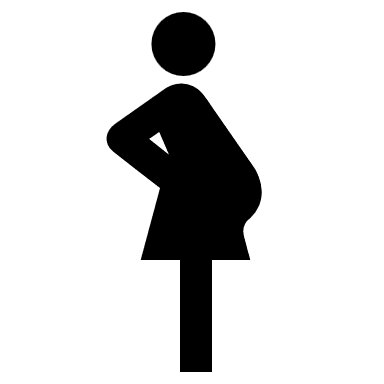 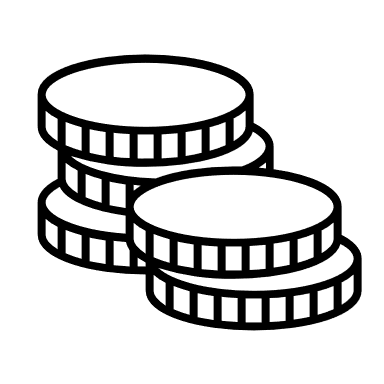 Federal Income Taxes
State Income Taxes
Employment Taxes
New to Housing Allowance?
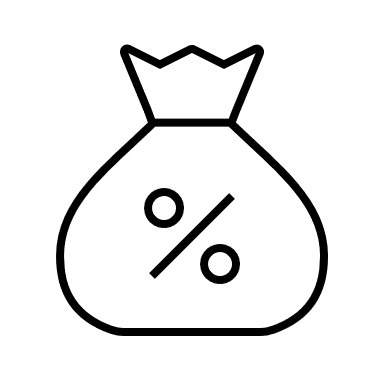 Key Takeaways
Housing Allowance must be approved and documented by the board before you get paid each year
Request a housing allowance that is slightly higher than the amount you expect
We strongly recommend finding a tax accountant who works with ministers to help prepare your taxes
The GLR wants to help – please call us with questions

Andy: amiedema@theglr.org
Shari: sbrown@theglr.org
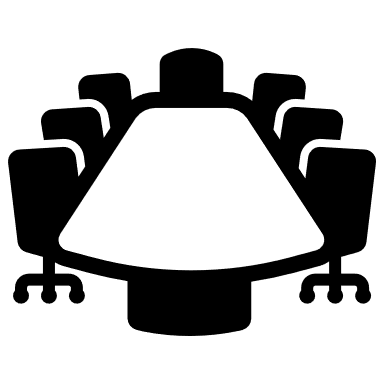